LO- to calculate change.

I can use a blank number line to support me to find the difference between amounts to give change.

I can use metal and written methods for subtraction.

I can use addition skills to find total amounts.
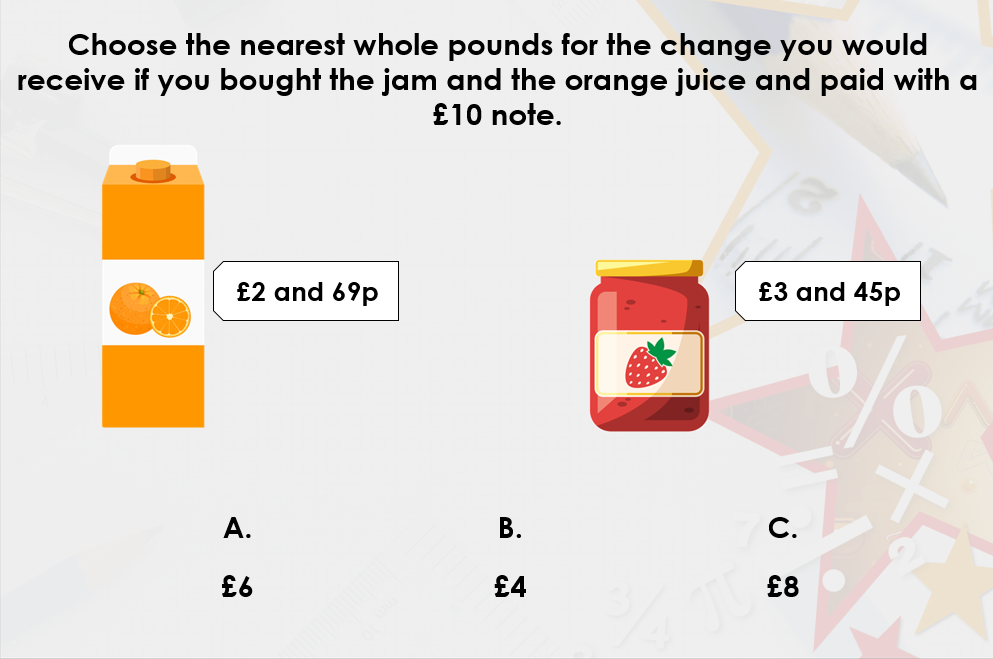 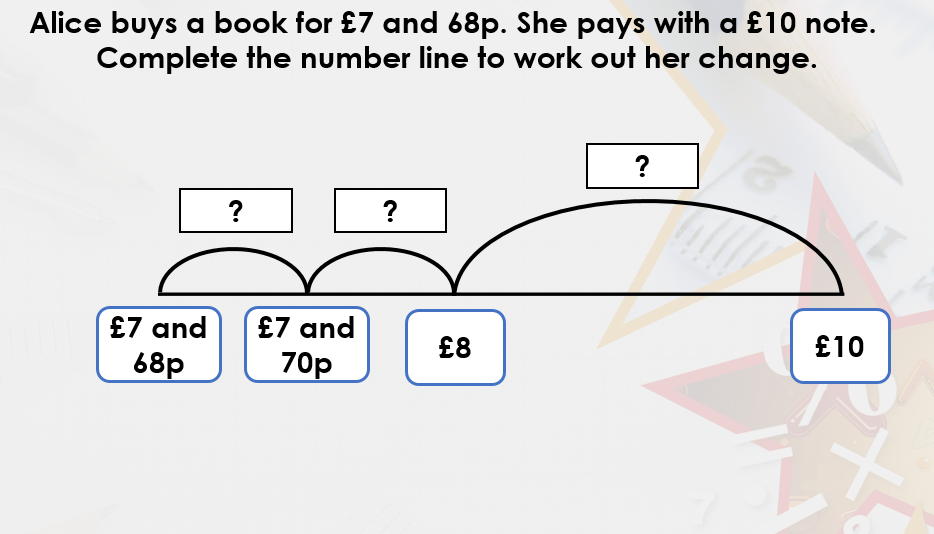 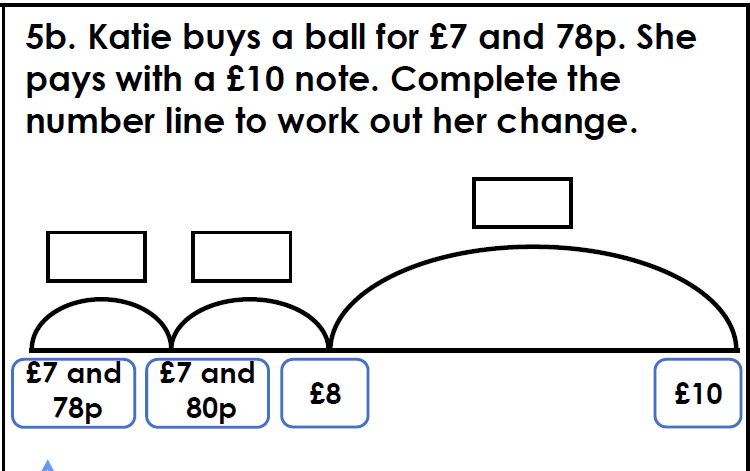 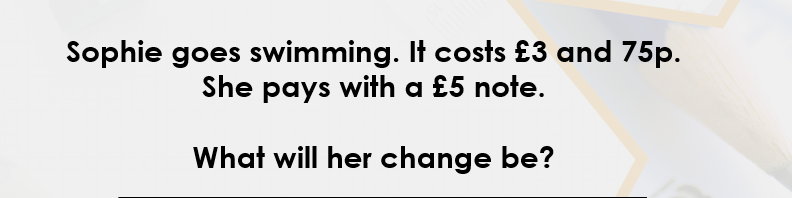 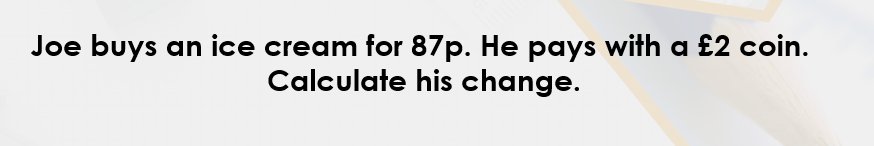 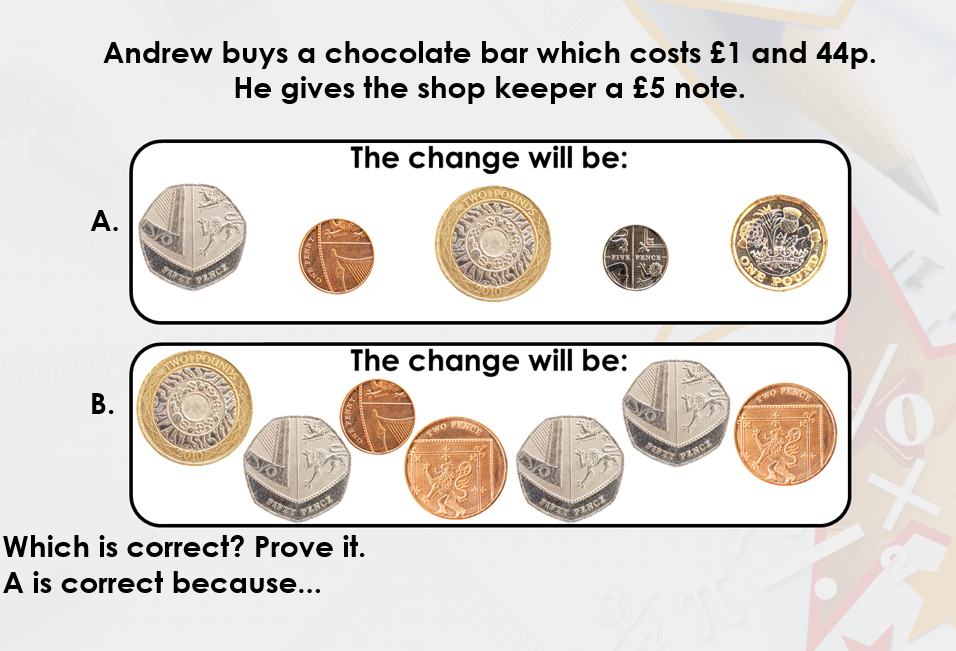 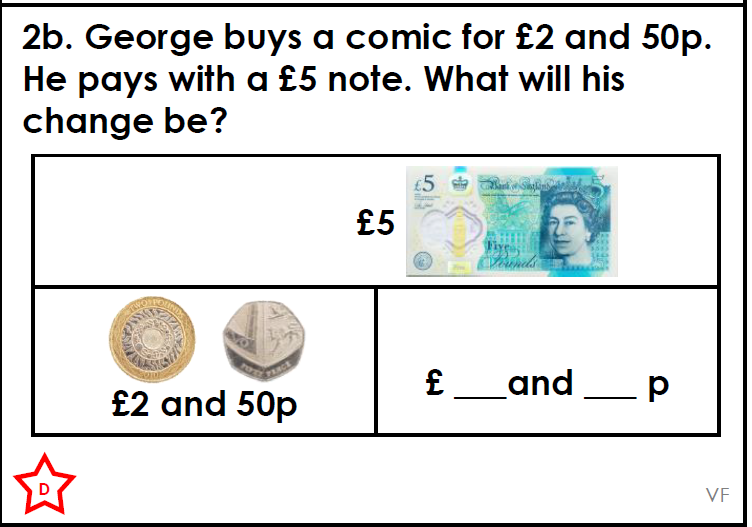 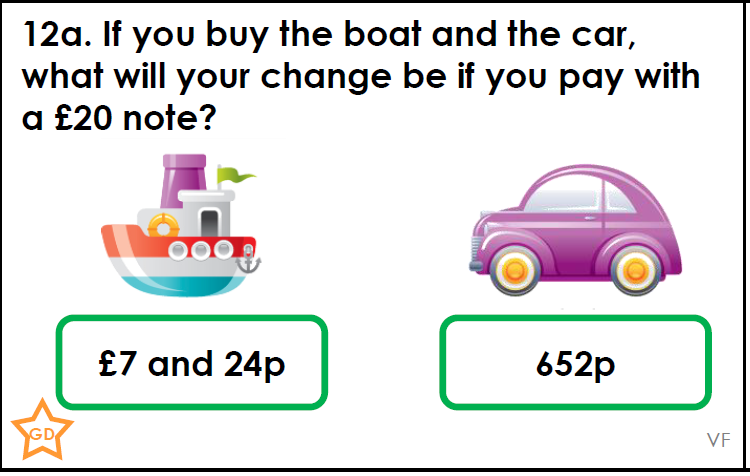